Konzervace textilu
Alena Selucká
Základy muzejní konzervace, 
Ústav archeologie a muzeologie FF MU
Textil v muzejních sbírkách
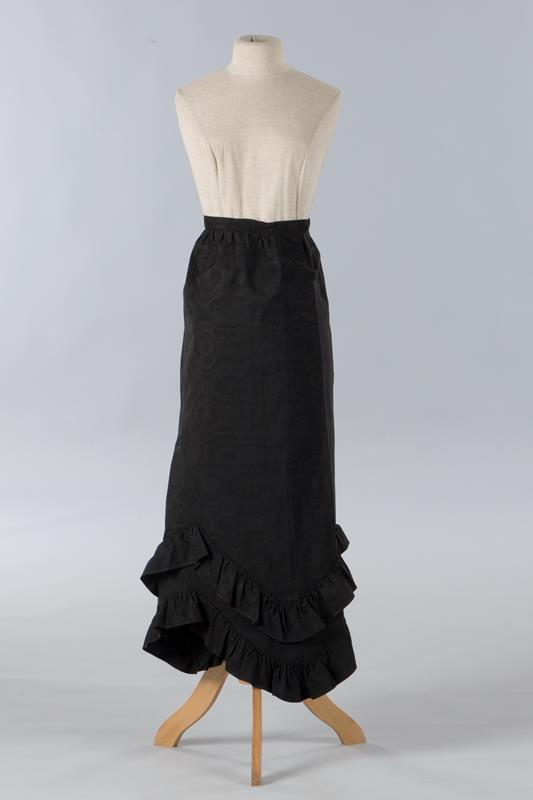 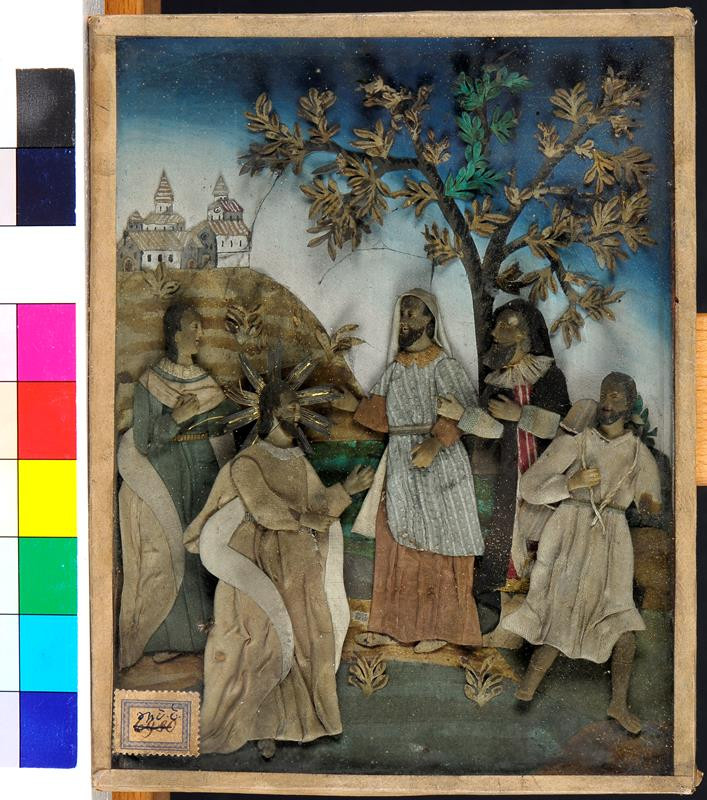 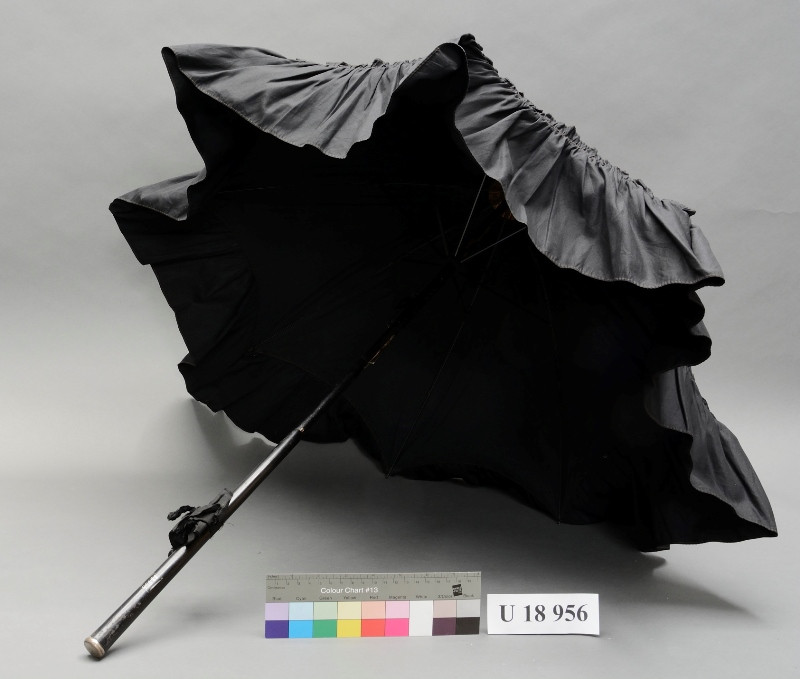 Textilní doplněk, po 1900, esbírky MG
Gobelín,malba na textilu, konec 18. tol, e.sbírky MG
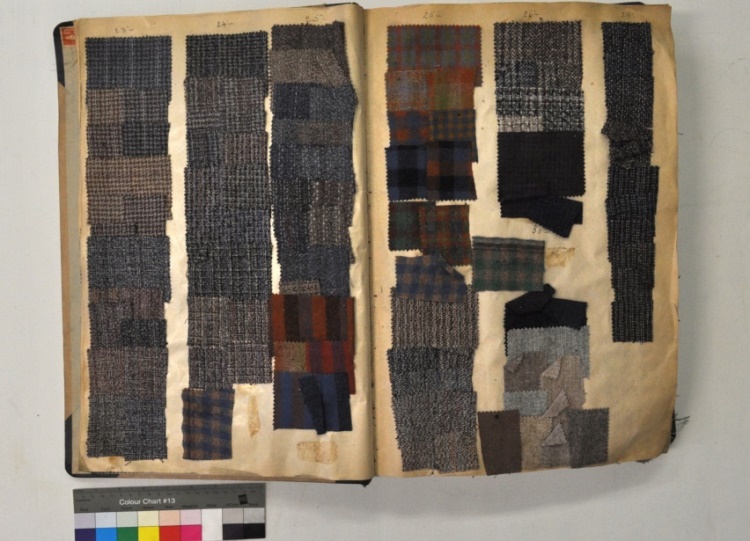 Vějíř, 1896, MG
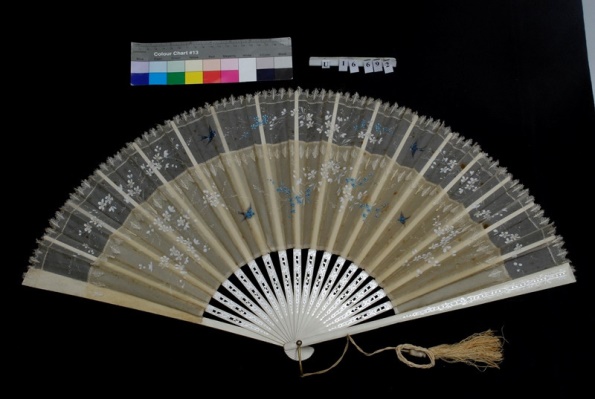 Textilní vzorníky , TMB
[Speaker Notes: Textilie patří mezi bohatě zastoupené a zároveň velice atraktivní sbírkové předměty.
Nejstarší nálezy tkaných a proplétaných textilií jsou kladeny do 7. tisíciletí př. n. l. U nás došlo k významnému archeologickému nálezu roku 1985 v Lulči (okr. Vyškov), kde byl na nádobě kultury lidu s lineární keramikou, asi 5. tisíc př. n. l., zjištěn otisk tkaniny v řídké plátnové vazbě. 
V Egyptě byly lněné tkaniny používány k mumifikaci již v 5. tisíciletí př. n. l. a přibližně o tisíciletí později zaznamenáváme čínské textilie z konopí (kultura Yang Shao). 
V historických interiérech všech slohových období představovaly textilie velmi významnou součást celkového vybavení.]
Struktura
Textil je tkanina zhotovená z různých druhů přírodních nebo syntetických vláken. V muzejních sbírkách se nejčastěji setkáváme s přírodními vlákny: 
rostlinného původu - bavlna, len
živočišného původu - vlna, hedvábí
[Speaker Notes: Tkaní, spočívající v opakovaném provazování dvou soustav nití - osnovy a útku - v plošnou textilii, je prastarou lidskou činností.]
Rostlinná vlákna
LEN – získává se z jednoroční rostliny čeledě lanovitých, jedna z nejstarších vláknitých rostlin, barva nažloutlá až stříbřitošedá, hladký a lesklý, vysoká pevnost (po namočení vzrůstá), malá pružnost (mačká se), odvádí teplo – na omak chladné; 
 Kyseliny jej poškozují, odolává zásadám (alkálie přítomné v mýdlech).
 Poměrně dobrá odolnost vůči světlu, prodlužováním expozice se zhoršuje.
 Vlivem zvýšené teploty, vlhkosti, znečištění prachem podléhá biodegradaci – plíseň (zápach, skvrny, zeslabení vláken); larvy šatních molů čistá celulózová vlákna nenapadají, ale špína – prach jsou zdrojem potravy.
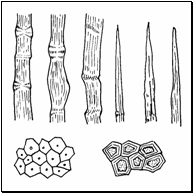 Len - svazky vláken s kolínky indikují rostlinná vlákna
Rostlinná vlákna
Bavlna - jednobuněčné vlákno, obrůstající semena bavlníku:
Poměrně neelastické vlákno, pevné (nasycením vodou pevnost vzrůstá), odvádí teplo – na omak chladné. 
 Kyseliny jej poškozují, odolává zásadám (alkálie přítomné v mýdlech).
 Působením slunečního světla žloutne a zeslabuje se (degradace urychlována vlhkostí, zahříváním, působením barviv).
 Vlivem zvýšené teploty, vlhkosti, znečištění prachem podléhá biodegradaci – plíseň (zápach, skvrny, zeslabení vláken); larvy šatních molů čistá celulózová vlákna nenapadají, ale různé nečistoty (prach) jsou zdrojem potravy.
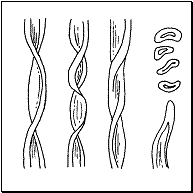 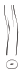 Mercerovaná bavlna - hladká vlákna
Bavlna: spirálovité stočení vláken, ledvinovitý průřez
[Speaker Notes: Mercerace je způsob úpravy bavlněných textilií (od pol. 19. stol. John Mercerer) působením hydroxidu sodného - vlákna nabobtnají, ledvinovitý průřez se změní na kruhový a délka vlákna se zmenší až o 25 %. Následkem těchto změn je zvýšení pevnosti a lesku.]
Živočišná vlákna
VLNA – získává se z živočišných chlupů nebo srsti, barva bílá, nažloutlá, ale i hnědá až černá, matný lesk, malá pevnost (namočením klesá), velmi dobrá pružnost (nemačká se), neodvádí teplo – hřejivá na omak.
 Dobře odolává slabým kyselinám, slabé zásady ji poškozují (alkálie obsažené v mýdlech), silné kyseliny i zásady způsobují její poškození. Citlivá na působení chlóru.
Působením slunečního záření žloutne a degraduje.
 Ve vlhkém prostředí je náchylná na poškození plísněmi. Napadají ji larvy mola šatního.
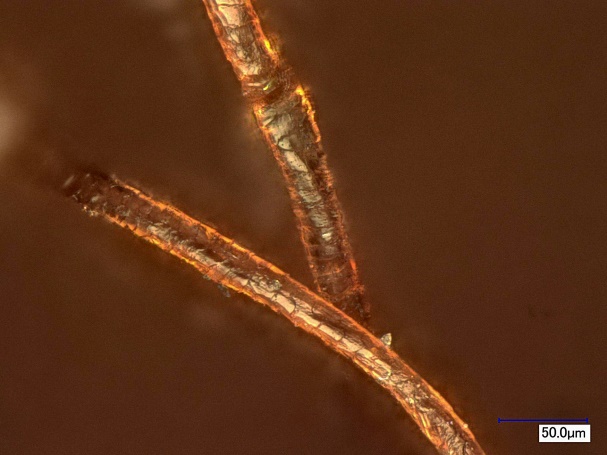 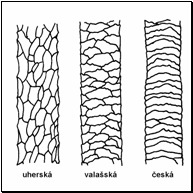 Jemná vlna - šupiny indikují živočišná vlákna – srst
Živočišná vlákna
HEDVÁBÍ – získává se ze zámotků bource morušového (4 tis. let př. n. l. v Číně), hladké a vysoce lesklé, velmi pevné, velmi dobrá pružnost (nemačká se), neodvádí teplo – hřejivé na omak.
Poškozuje se vlivem minerálních kyselin (sírová, dusičná, chlorovodíková, fluorovodíková) a silných zásad (hydroxid sodný, chlornan sodný – bělící činidlo), organické kyseliny a slabé zásady mají slabý účinek. Citlivé na působení chlóru.
Působením slunečního záření žloutne a degraduje; velmi citlivé na UV záření.
Poměrně dobrá odolnost vůči mikroorganismům.
Pozn.: Zušlechťovacím procesem  - zatěžováním kovovými solemi klesá jeho odolnost vůči světlu a polutantům.
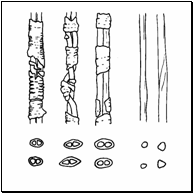 Ušlechtilé hedvábí
hladká vlákna bez zákrutů, jeví se jako dvojitá stužka s rozpukaným povrchem
[Speaker Notes: Nejchoulostivější část textilních fondů představují tkaniny z hedvábí, které mimořádně citlivě reagují nejen na světlo, ale dále i na negativní klimatické vlivy.
na konci 19. století bývaly hedvábné tkaniny zatěžkávány solemi těžkých kovů, aby bylo dosaženo jejich větší
splývavosti. Textilní vlákna jsou po takovémto zásahu málo odolná, křehká a snadno se lámou.

Umělé hedvábí – zvláknění acetátu celulózy, 1894]
Syntetická vlákna
Nahrazují přírodní vlákna, získávají se chemicky z ropy a černouhelného dehtu; nemačkají se, rychleschnoucí, nesají pot, hořlavé, nabíjí se statickou elektřinou:
Polyamid (PA. PAD): silon, nylon, chemlon – punčochy, záclony, spodní prádlo (od r. 1939)
Polyester (PES): oblečení, koberce (od r. 1947)
Akryl (polyakrylnitrilová vlákna PAN) –  pletací příze –svetry (cca 40. léta 20. stol.)
Elastická vlákna (lycra – od r. 1958, spandex, …) – sportovní oblečení, ponožky (velmi pružné) – kombinace vláken.

Zdroj: https://www.youtube.com/watch?v=T012Y0GAEpM
Historie plastů a identifikace: https://mck.technicalmuseum.cz/wp-content/uploads/2021/10/03_Ivana-Kopecka.pdf
Identifikace: https://mck.technicalmuseum.cz/wp-content/uploads/2017/12/Polymery.pdf
Textilie z kombinovaných vláken
Zvýšenou pozornost zasluhují všechny textilie z kombinovaných materiálů – např. vlna + hedvábí na tapiseriích, hedvábí + kov na výšivkách či brokátových tkaninách.
Může nastat totální destrukce zranitelnějších materiálů v kombinaci – rozpadne se například hedvábný útek a zůstane pouze vlněná osnova nebo korozní produkty na výšivce zničí textilní vlákna v jejím okolí.
Kovová vlákna: Au, Ag, Cu, Al, mosaz
Zdroj: Preventivní péče o předměty kulturní povahy v expozicích, depozitářích a zpřístupněných autentických interiérech
Tkaniny a pleteniny
Tkanina je plošná textilie, zhotovuje se provazováním dvou navzájem kolmých soustav nití na tkalcovských stavech.
Typ textilních vazeb: atlas, kepr, plátno.
Pleteniny vznikají z jedné nitě nebo z jedné soustavy nití vzájemným provazováním oček. Zhotovují se na pletacích strojích buď jako metrové textilie
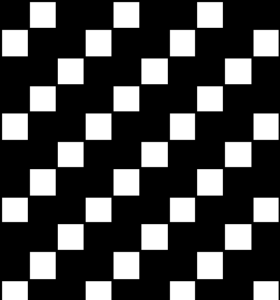 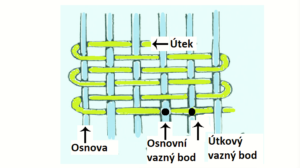 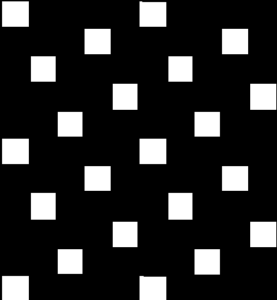 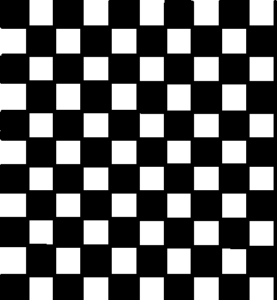 Keprová soustavou šikmých souběžných řádků (vpravo, vlevo)
Plátnová.: oboulícní, to znamená že lícní i rubová strana je stejná.
Atlasová: je volná, pružná a poddajná. Více náchylná na poškození
Zdroj: http://www.krinolina.cz/vazby-tkanin/
Poškození textilu
Nevhodné opravy poškození
Napadení hmyzem a plísní
Nevhodné praní historických textilií v automatických pračkách
Smrštění textilu
Skvrny /zabarvení
Sklady, zeslabení, trhliny vlivem přeložení, zmačkání apod.
Zeslabení, trhliny vlivem špatného vystavení
Vyblednutí /změna barvy  nebo zkřehnutí /zeslabení vlivem UV záření  a světla
Poškození vlivem polutantů a prachu
Poškození textilií
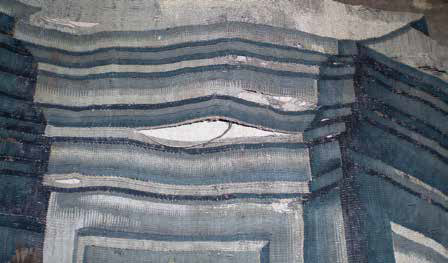 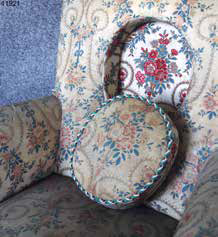 Detail vazby tapiserie, hedvabna čast utku poškozena vahou spodni časti tkaniny při dlouhodobem zavěšeni
Detail čalouněni křesla s barvami
vybledlými dlouhodobým působením
světla
Zdroj: Preventivní péče o předměty kulturní povahy v expozicích, depozitářích a zpřístupněných autentických interiérech
Průzkum
druh vlákna – rostlinné, živočišné, kovové
další materiály – barviva, povrchové úpravy(apretury)
textilie – druh vazby, kombinace materiálů …
bionapadení - mikroorganismy/bakterie, řasy, houby/, hmyz, vyšší organismy
ostatní degradační faktory – chemické vlivy (kyselost /celulóza/ i zásaditost /proteiny/), světelné
záření, mechanické poškozování …
stáří - typ předmětu, technologie výroby
typ znečištění
původní mikroklima
dřívější zásahy (např. velmi škodlivé skeletizace pomocí polymerů)
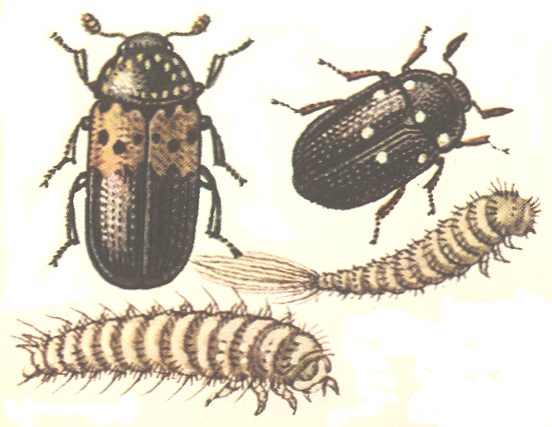 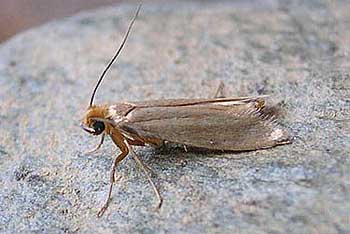 kožojed obecný
mol šatní
Sanace biologického napadení
Likvidace bionapadení: 
Neinvazivně – inertní bezkyslíkaté atmosféry (dusík), vymražováním (cca -22°C - koberce); 
Invazivně – roztoky biocidů na bázi
pyrethroidů (Lignofix, Biolit) nebo kvarterních amonných solí (Septonex, Ajatin, Preventol R,
Orthosan MB). Příp. Také dýmovnice např. Coopex, Empire 20.
Konzervace
ČIŠTĚNÍ:
mechanicky – štětce, vysavače (s vodním filtrem), …
organická rozpouštědla – ethanol, isopropanol, white spirit, denaturovaný líh
Šetrné, vlákna nebobtnají, neuvolňují se nestabilní barviva, pracovat ve větraném prostoru!
vodné roztoky (deionizovaná nebo destilovaná voda)
nutná kontrola na stálost barviv, prát na plocho,  v nízké vaně s detergentem (většinou neionogenní: Syntapon) – tupovat měkkou houbou
Odsávací (podtlakové stoly), chirurgické odsávačky

Bělení skvrn (velmi omezeně) 




https://www.youtube.com/watch?v=1jhVFySr4MM
Konzervace
Skeletizace (mechanické zajištění materiálu, jeho soudržnosti)
našívání na skelet (tradiční způsob, pracný ale reverzibilní)
lepení na skelet (rychlejší způsob, účinný dle volby lepidla, méně reverzibilní)
kombinace lepení a šití
apretace vláken (silikonové apretury – ochranné obaly vláken – nereverzibilní, pro muzejní potřeby nevhodné)
používá skelet v barvě základní tkaniny
krajky se neskeletují (doplňují se krajkářským způsobem)
u těžkých tkanin (koberce, bytové textilie) se neskeletizuje (nemá to tu nosnost), ale doplňuje se
Další zásahy
porušená osnova - navazují se nové osnovní nitě
porušený (odřený) útek – propichuje se útek
rozpadlý útek – doplňuje se dotkáváním
dotkávaný materiál se dobarvuje (barevně sjednocuje)
restaurátorský zásah slouží zejména ke zpevnění
skeletizace mechanická (přišívání pomocí jehly a niti) nebo lepení za použití vysokoelastických ve vodě rozpustných lepidel (kdysi používané moučné lepidlo, plastifikovaný polyvinylpyrrolidon, PVAlk, PVAD) i lepidel rozpustných v organických rozpouštědlech
Ukládání textilií
Před uložením do depozitáře prohlédněte předmět, zda je napaden biologickými škůdci. V případě, že ano, izolujte předmět zabalením do PE obalu a oddělte od ostatní sbírky.
Odstraňte papírové obaly (mimo nekyselých papírů – acid free tissue), i původní obaly, které mohou zabarvit předmět (označte je a uložte je zvlášť).
 Odstraňte kovové sponky, kolík; původní zkorodované kovové součásti obalte nekyselým papírem nebo bavlnou.
Textil musí být ukládán čistý – odstraňte povrchovou nečistou (prach) jemným kartáčováním (dle stavu předmětu) nebo odsátím (ústí vysavače je nutné chránit tkaninou).
 Obalte nebo proložte nekyselým – hedvábným papírem; příp. materiálem typu Tyvek (vnitřní strana prodyšná – paro-propustná, vnější strana voděodolná). Způsoby ukládání - ve vodorovné poloze, zarámovaný textil mezi skly, na figurínách nebo tvarovaných ramínkách, ve srolované poloze (viz obrázky níže).
Doporučené mikroklimatické podmínky: RH 50 ± 5 %, 16 - 20 °C, zamezit působení světla (50 lux, UV pod 50 µW/lum)
Citlivost vůči světlu: hedvábí > bavlna > len > vlna
Ukládání textilií
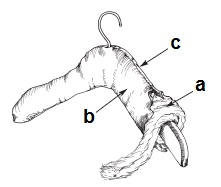 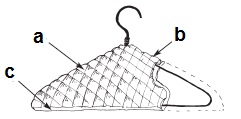 Polstrovaný věšák s prošívaným obalem
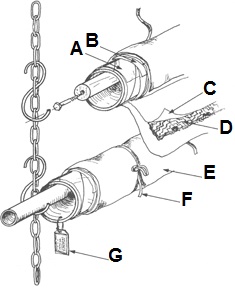 Polstrovaný věšák: a – PE nebo bavlněná výplň, b- bavlněný obal, c – strojový šev
Ukládání srolovaných textilií - lícovou stranou dovnitř, podloženo hedvábným papírem.
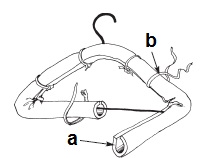 Věšák s PE izolací
Uložení součástí oděvů
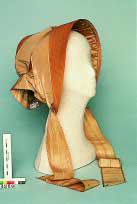 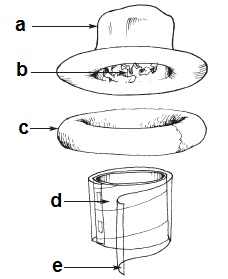 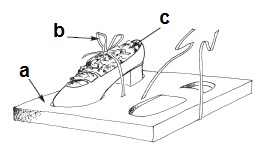 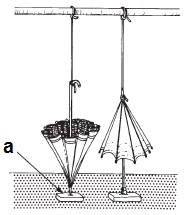 Storage for Costume Accessories – Canadian Conservation Institute (CCI) Notes 13/12
Ukládání textilií – KHM Himberg
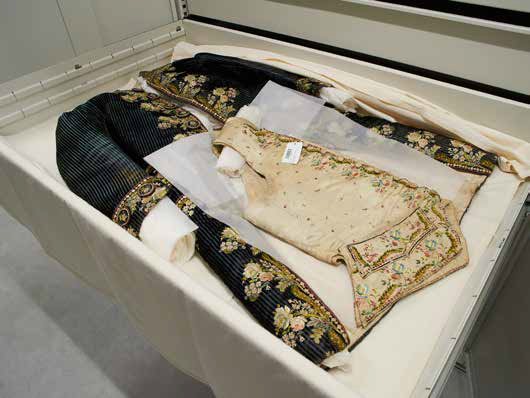 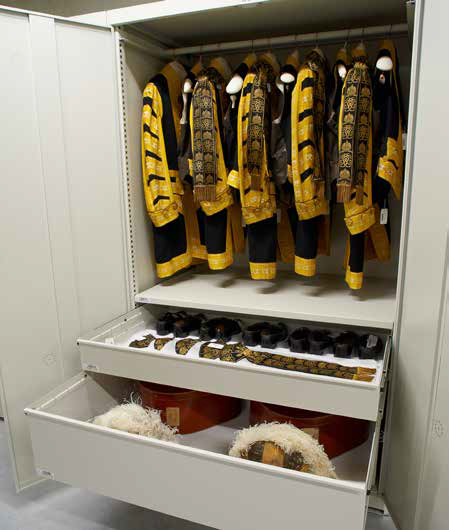 Ukládání textilií
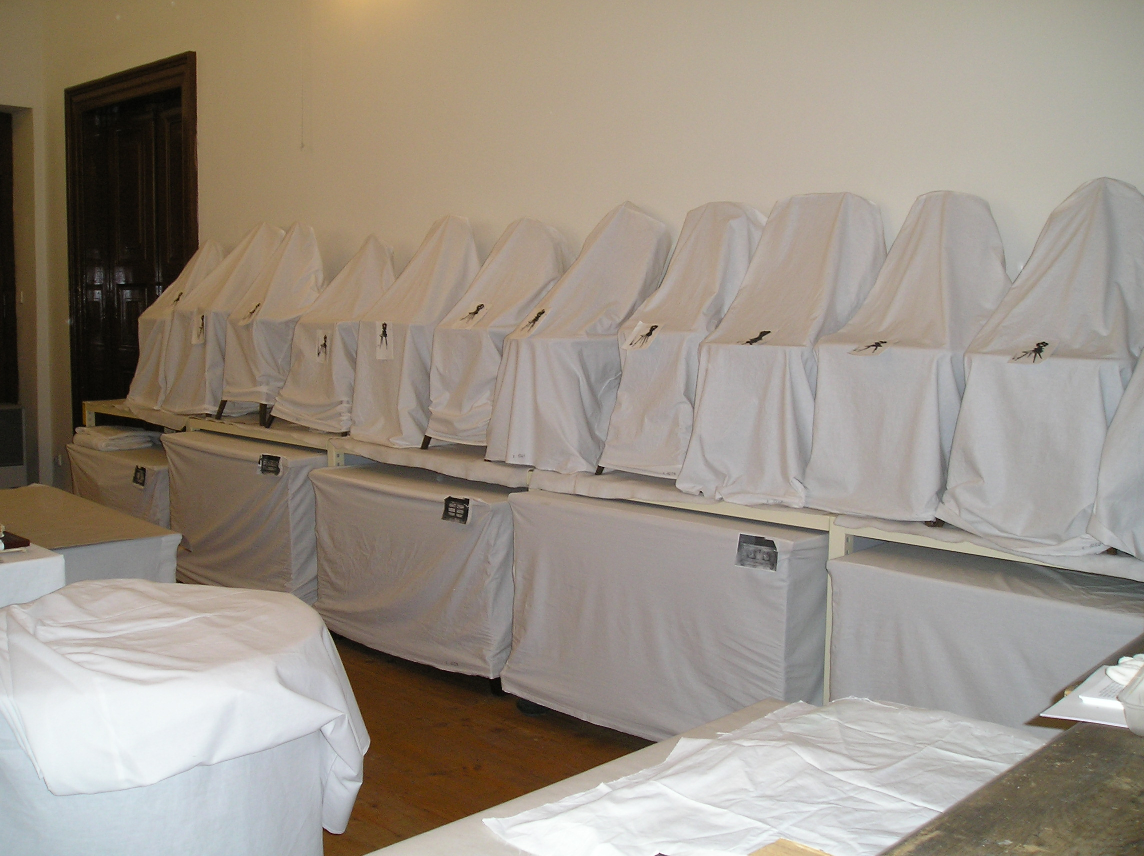 Depozitář M.hl.m.Prahy
Ochrana pře světlem a prachem, NPÚ
Značení textilií
Napište permanentním popisovačem na textil číslo na štítek. 
Štítek s napsaným číslem je NUTNÉ zažehlit na vysokou teplotu bavlna/len!  
Pokud jsou štítky zhotoveny z neběleného plátna, je vhodné obstřihnout okraje entlovacími nůžkami a zamezit tak jejich třepení.
Vyberte vhodné místo pro umístění štítku (u oděvů z rubové strany co nejblíže švům). Dále se doporučuje u oděvů umístění štítků na stejné místo - průkrčník, vnitřní strana rukávů, boční švy. 
Drobným stehem přišijte štítek k textilii
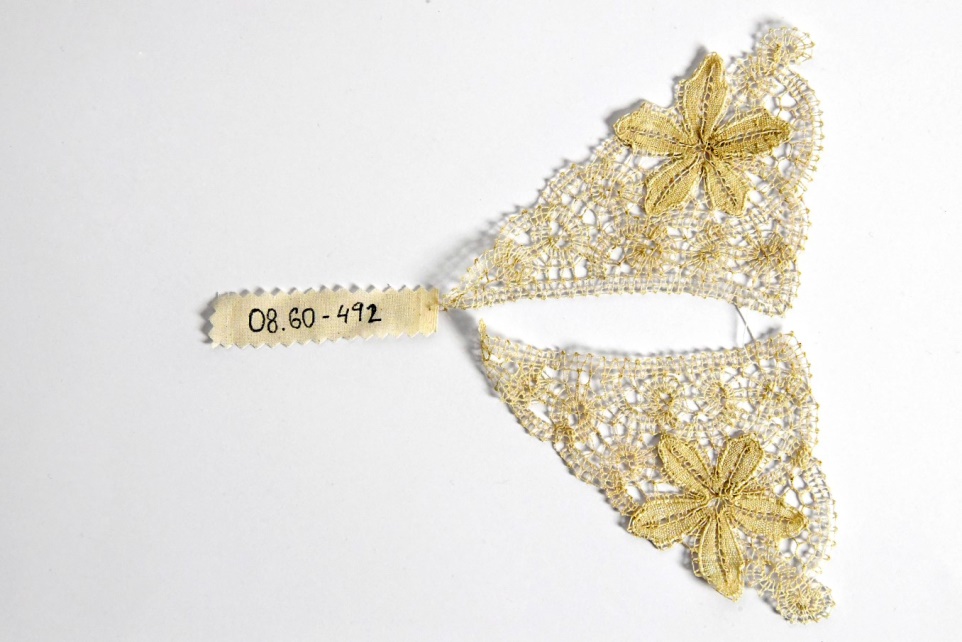 https://mck.technicalmuseum.cz/wp-content/uploads/2017/12/Polymery.pdf
Otázky k opakování
Popište základní druhy:
rostlinných vláken
živočišných vláken
syntetických vláken
Jaké druhy textilních vazeb znáte?
Jaké jsou metody ošetření biologického napadení  textilu?
Popište zásady mechanického a mokrého čištění textilu.
Co je to skeletizace textilu?
Jaké jsou vhodné podmínky uchovávání a vystavení textilií?
Zdroje
Textiles and fibres. CCI Notes https://www.canada.ca/en/conservation-institute/services/conservation-preservation-publications/canadian-conservation-institute-notes.html
Preventivní péče o předměty kulturní povahy v expozicích, depozitářích a zpřístupněných autentických interiérech  https://mck.technicalmuseum.cz/wp-content/uploads/2017/12/Preventivn%C3%AD-p%C3%A9%C4%8De-o-p%C5%99edm%C4%9Bty-kulturn%C3%AD-povahy-v-expozic%C3%ADch-depozit%C3%A1%C5%99%C3%ADch-a-zp%C5%99%C3%ADstupn%C4%9Bn%C3%BDch-autentick%C3%BDch-interi%C3%A9rech.pdf
Restaurování a konzervace textilu https://is.muni.cz/el/sci/podzim2015/C3800/um/Restaurovani_a_konzervace_textilu.pdf